Model Biases in Temperature and Radiation using MERRA-2 and M2AMIP
This is not just diurnal!
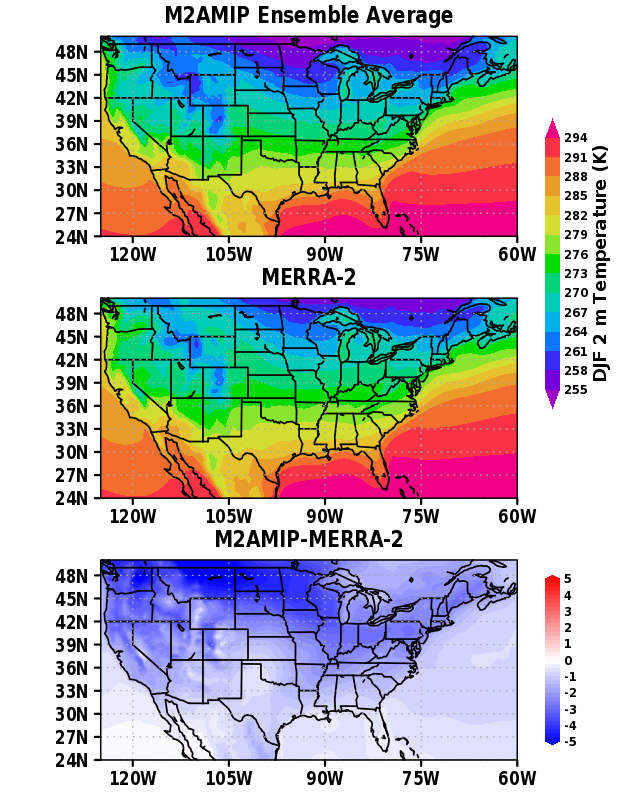 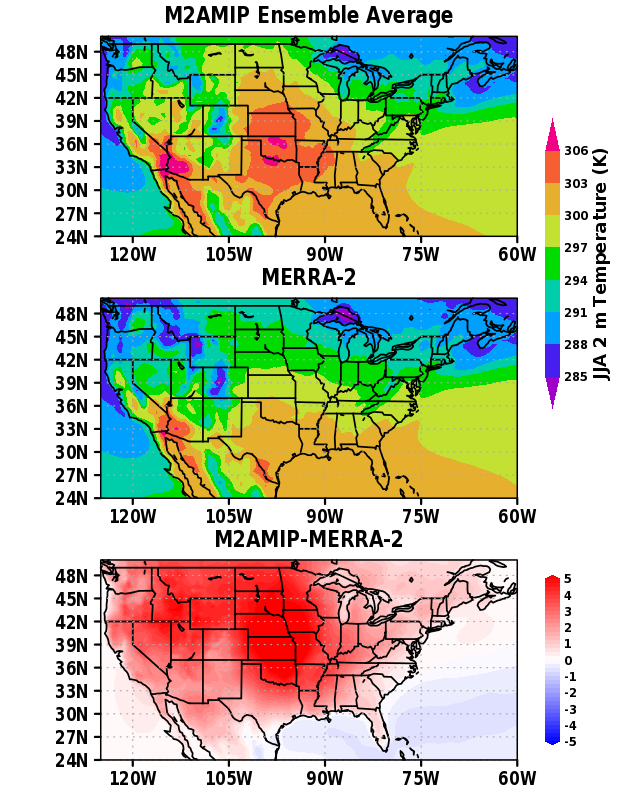 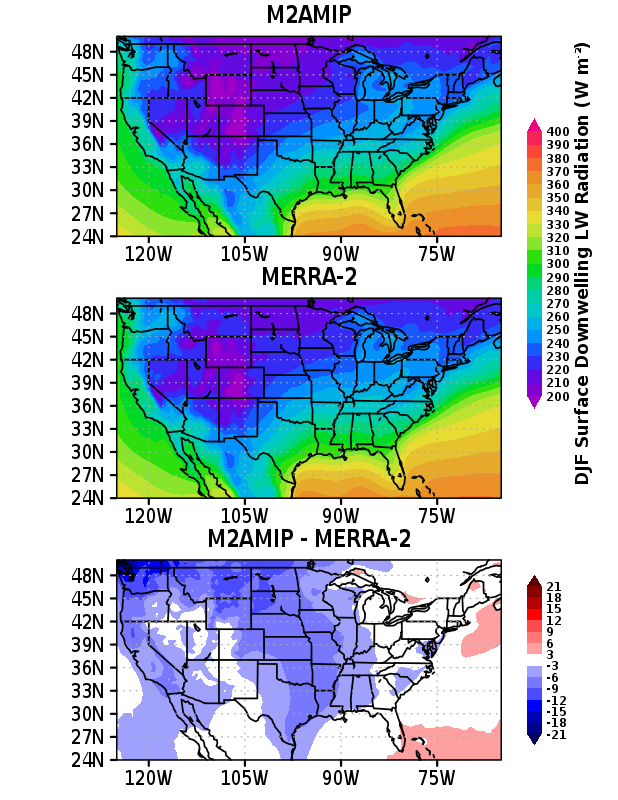 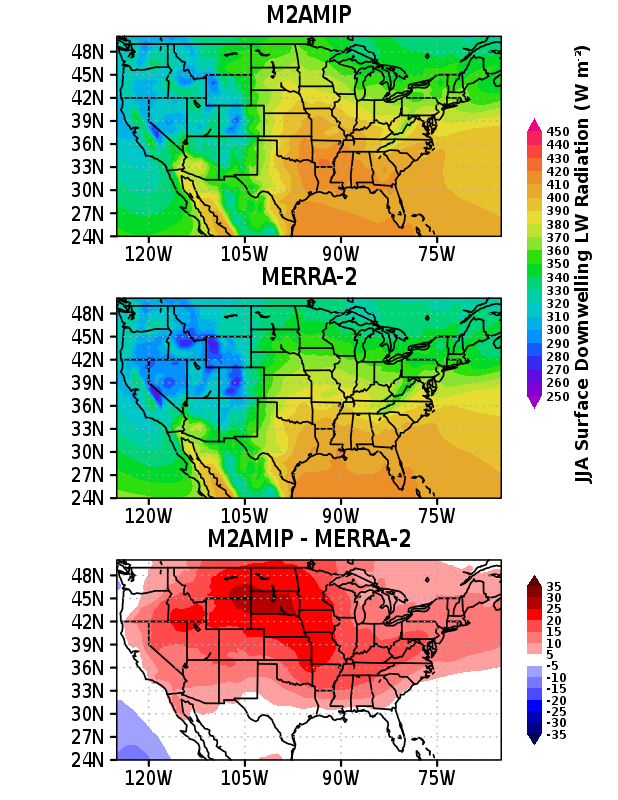 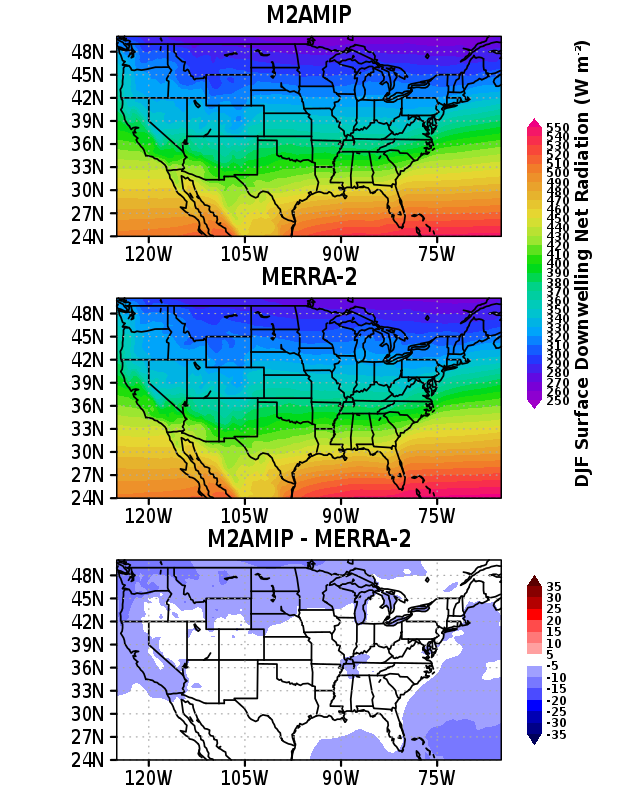 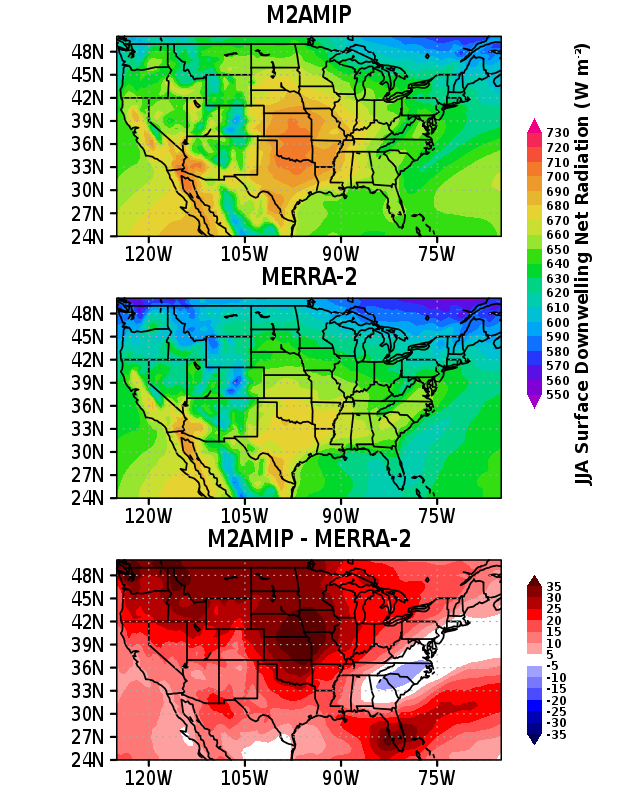 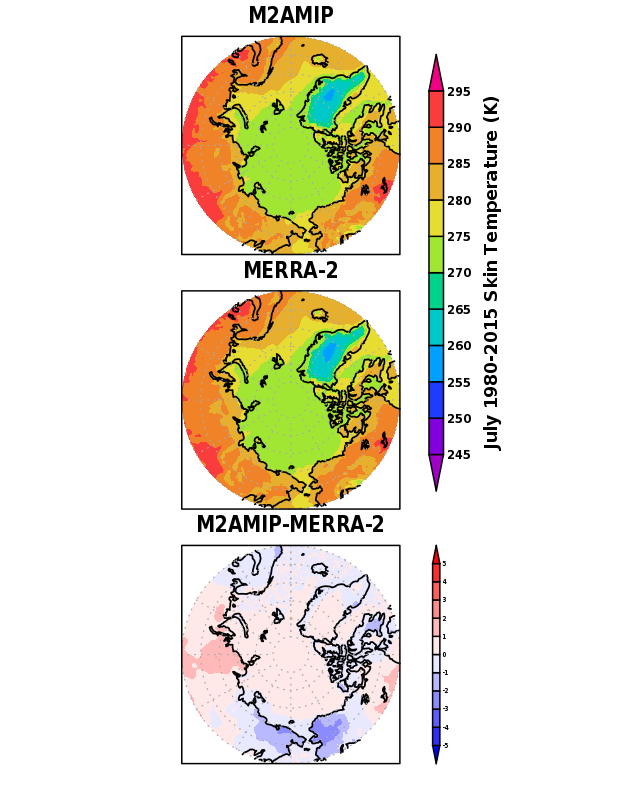 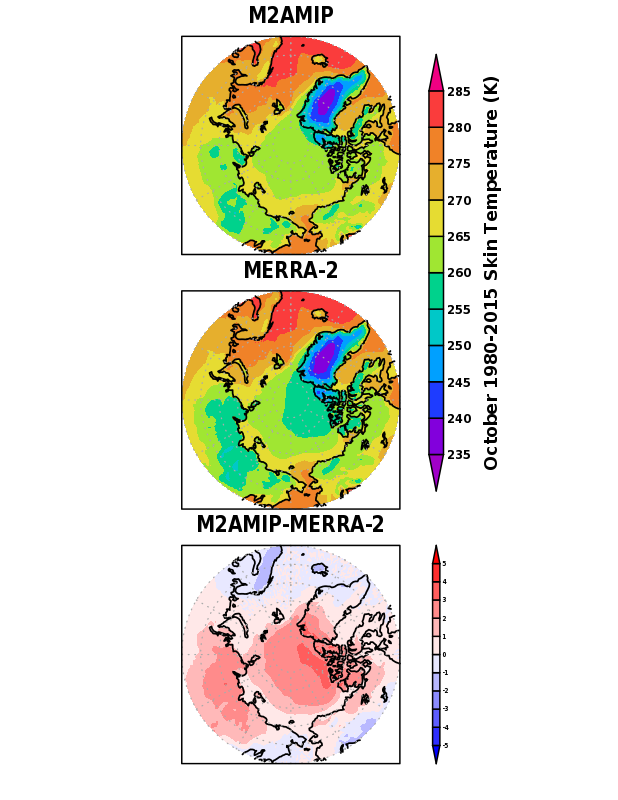 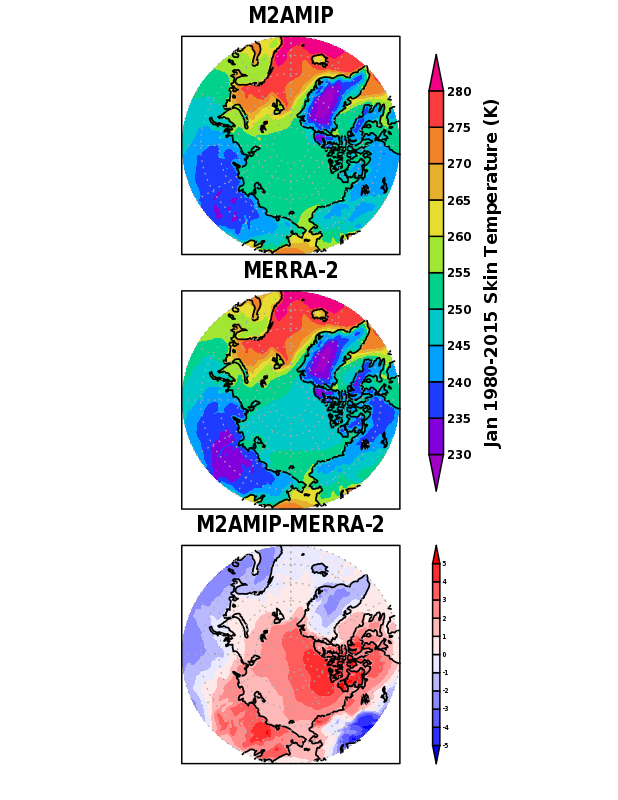 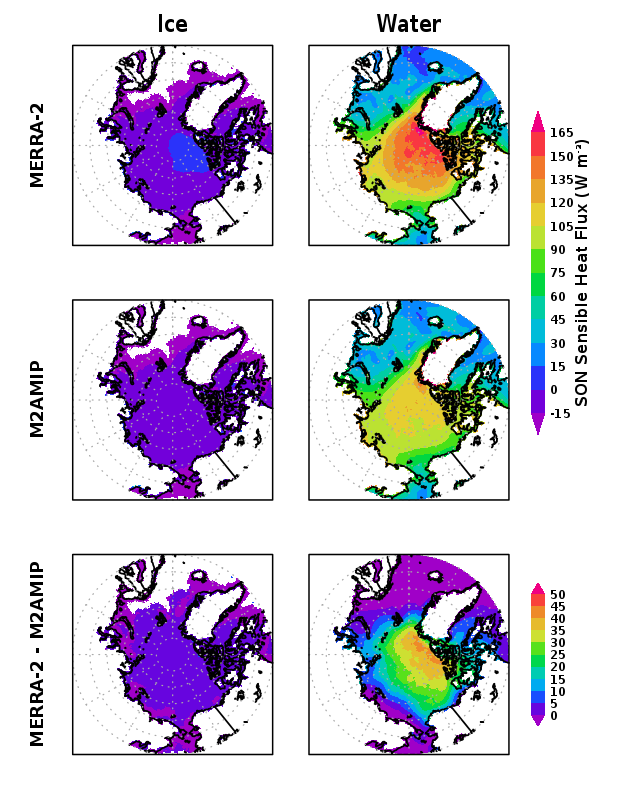 Comparison to Observations
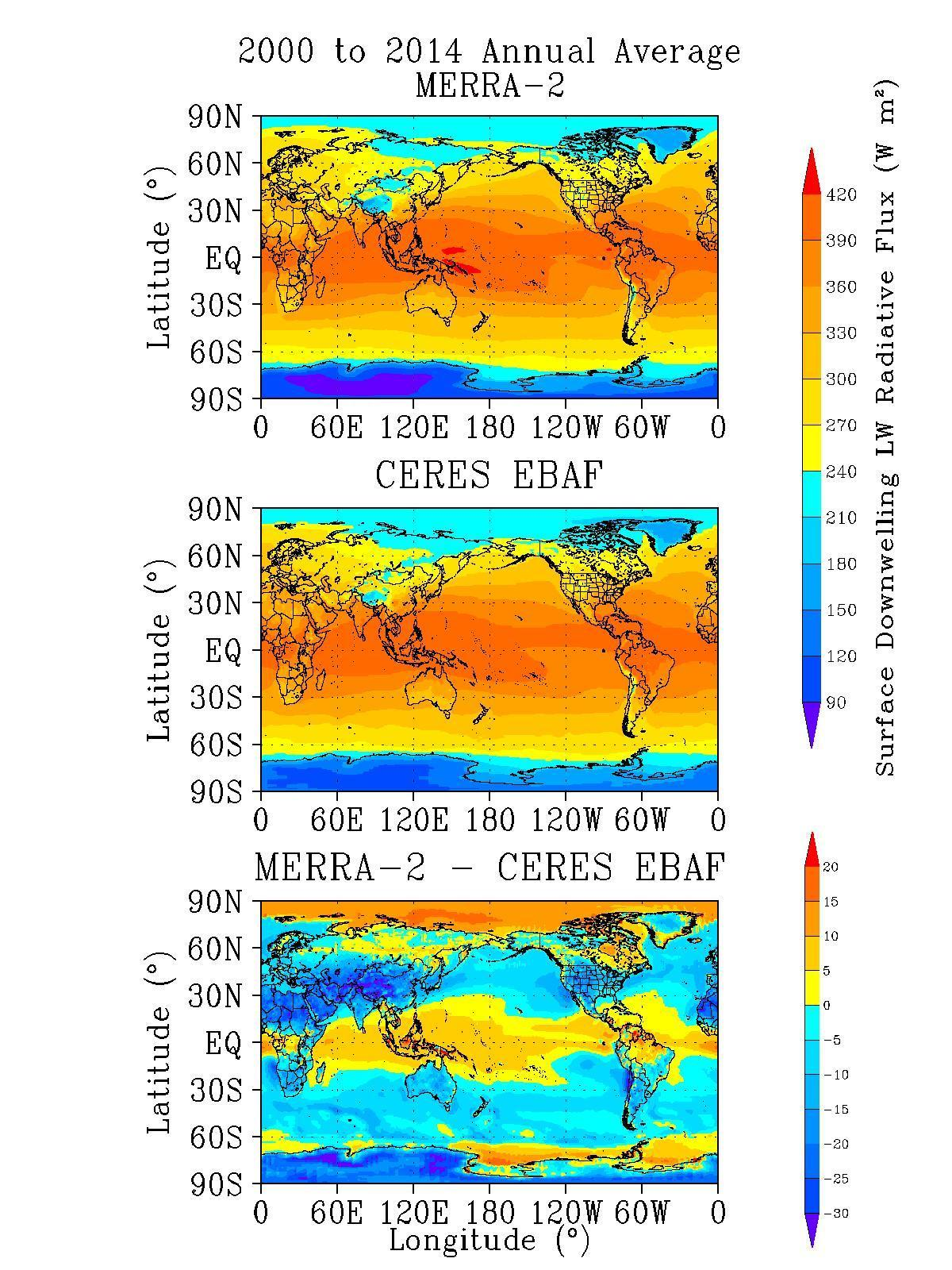 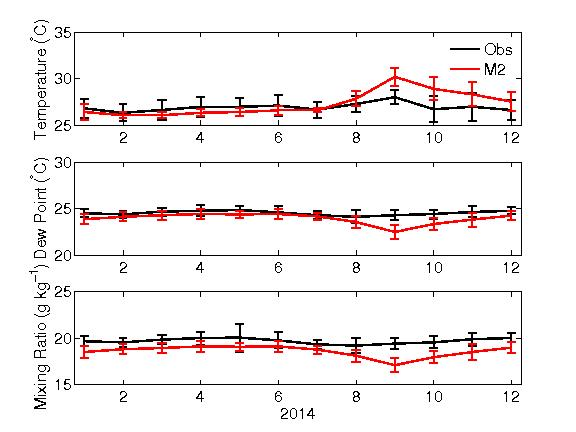 Point Observations in Manacapuru, Brazil
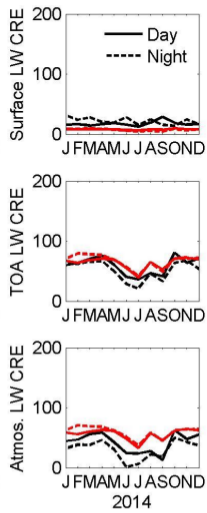 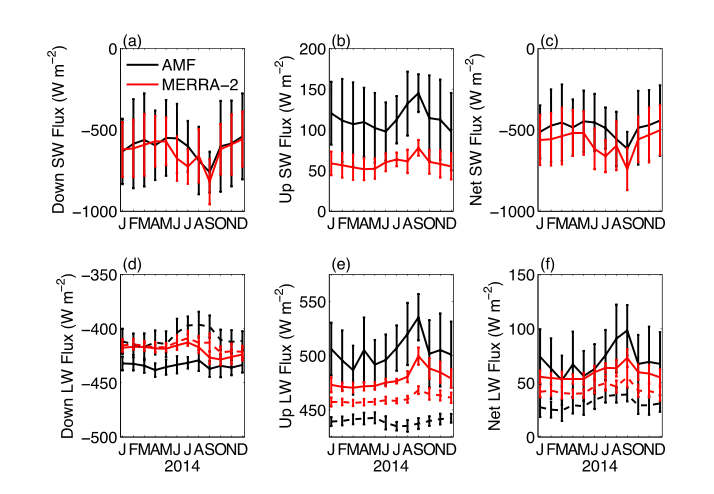 Backup Slides
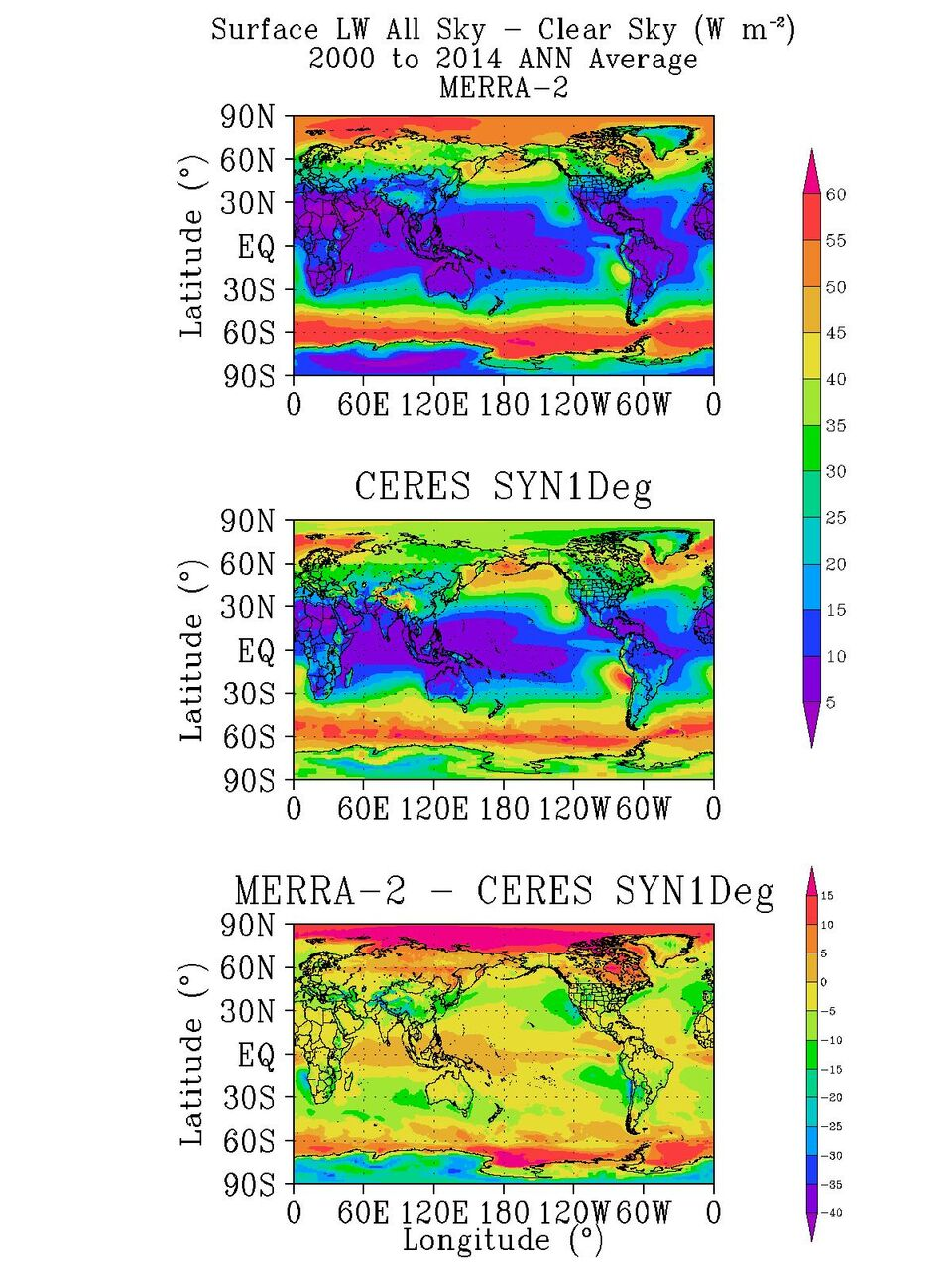 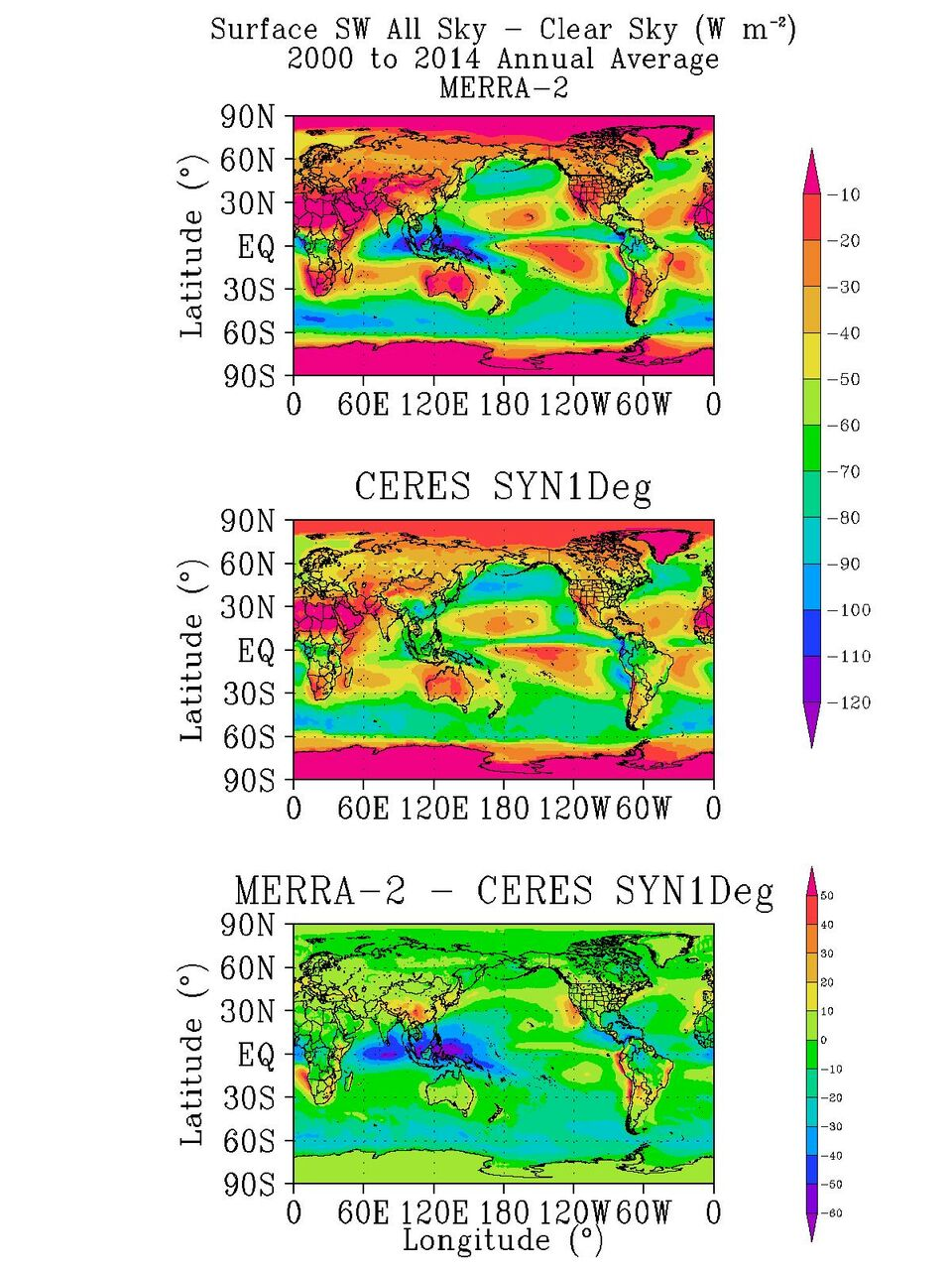 DJF Surface Heat Fluxes
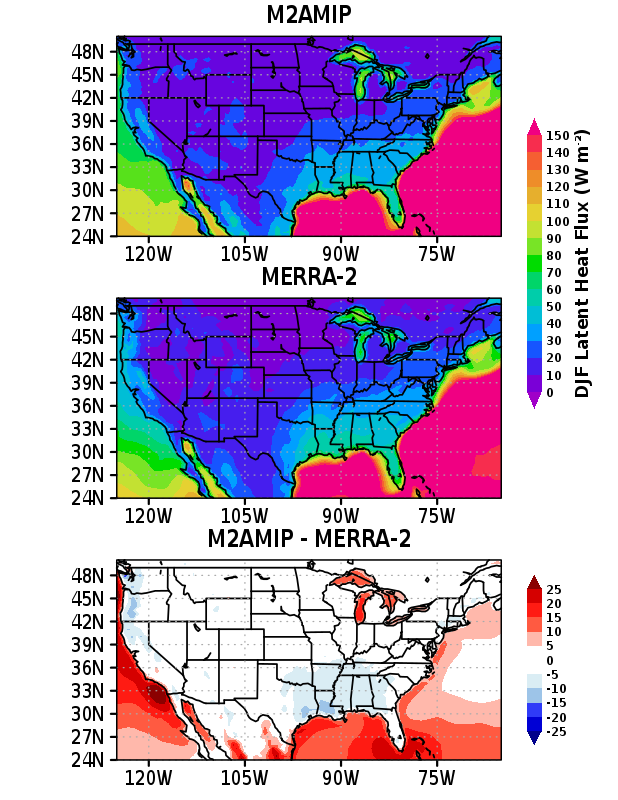 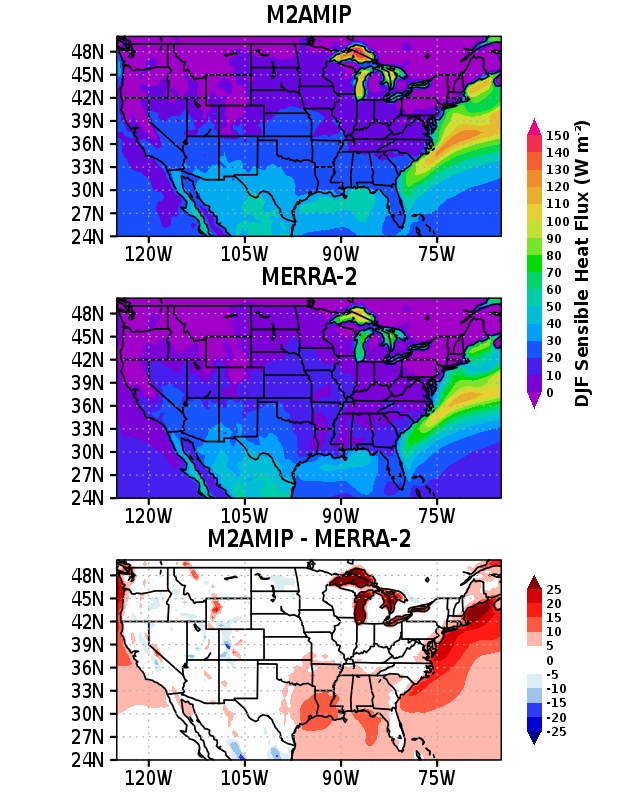 DJF SW Radiation
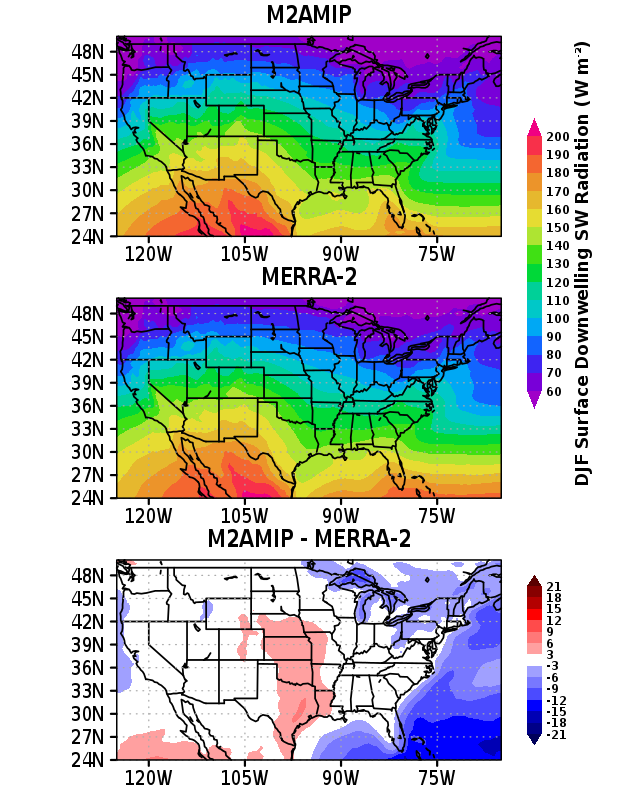 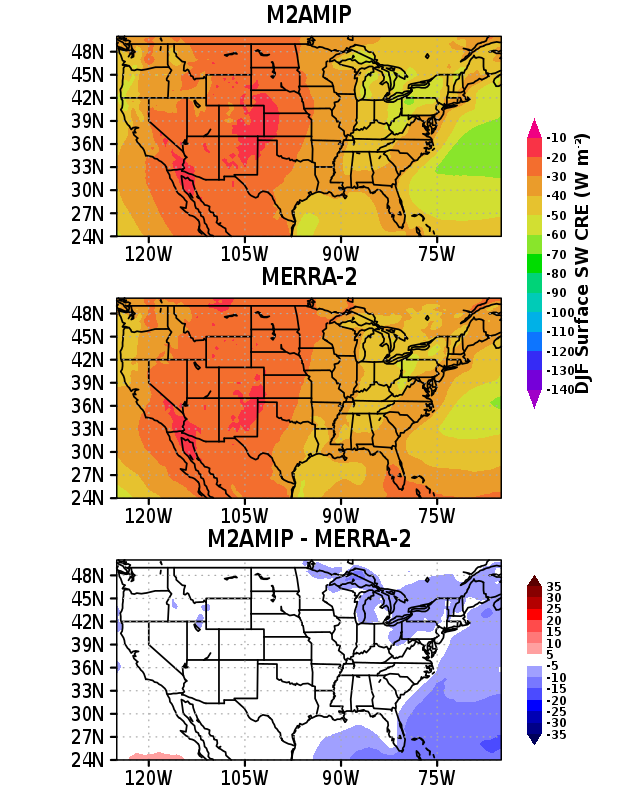 JJA Surface Heat Fluxes
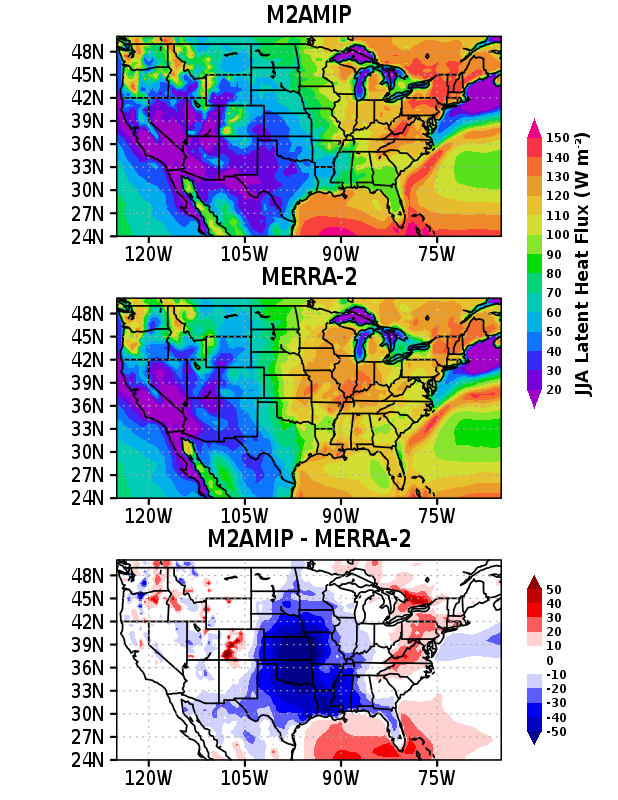 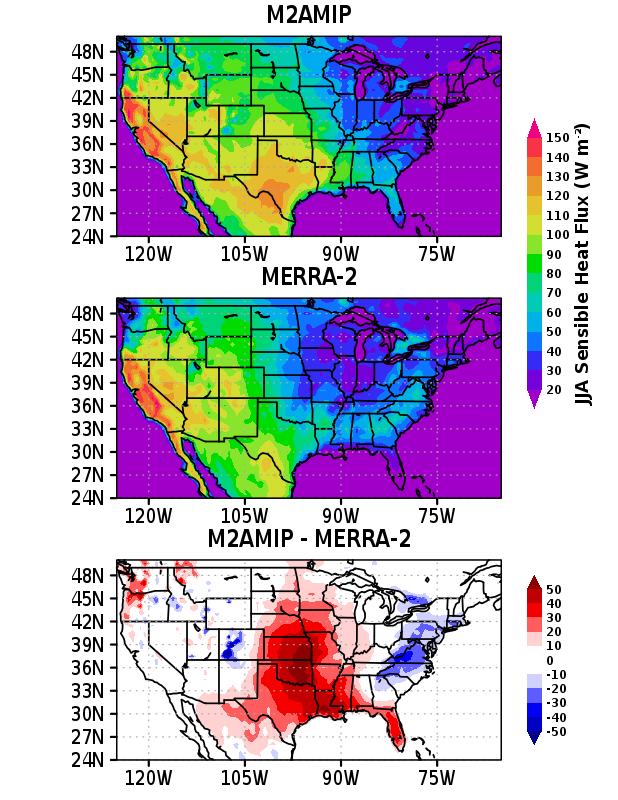 JJA Surface SW Radiation
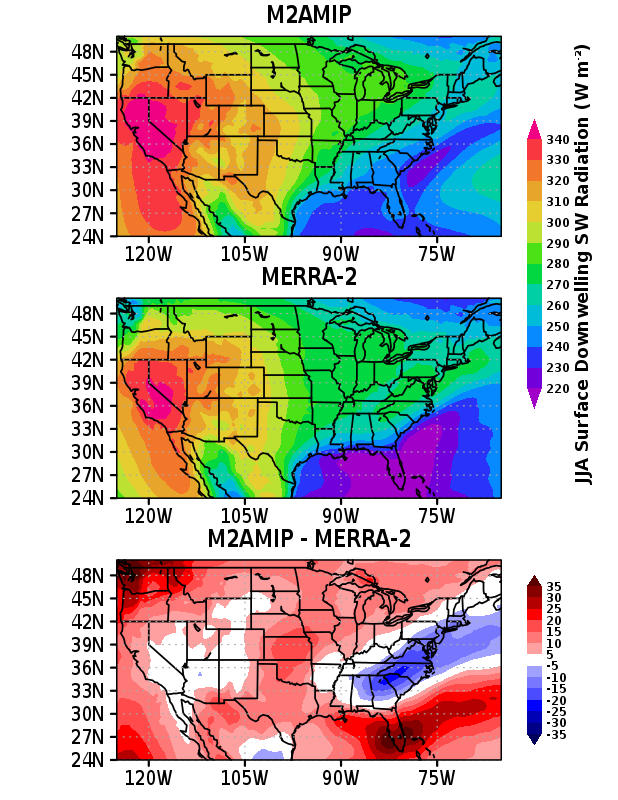 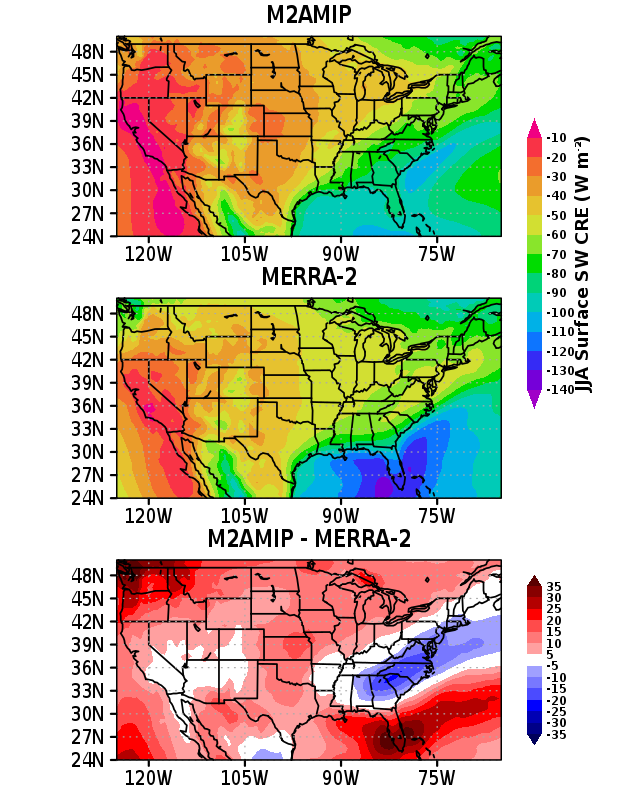